Desarollo del cambio
1
©ICRC PTS project 2019
©ICRC PTS project 2019
Desarollo del cambio
¿Qué te viene a la mente?
3
©ICRC PTS project 2019
Principios
Lado humano: confrontar la realidad y respetar la cultura
Los líderes deben comenzar el cambio y ser el modelo a seguir
Romper barreras
Movilizar a las personas y estimular la responsabilidad.
4
©ICRC PTS project 2019
¿Cómo se logra?
Comunicar la visión / oportunidad
Diseño y plan
Implementar: prepararse para lo inesperado!
Potenciar el plan de acción
Espere encontrar resistencia y ver su motivación
Apoyo, recompensa, entrenamiento, HERRAMIENTAS
5SET
©ICRC PTS project 2019
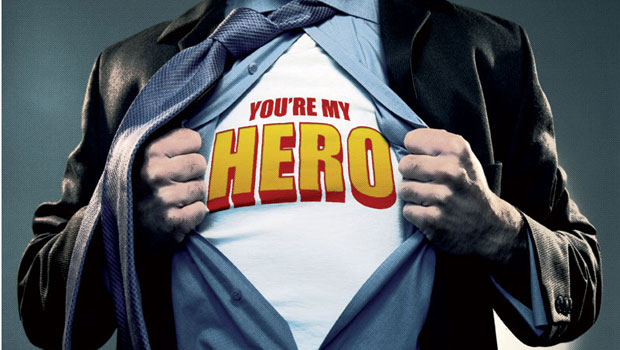 6
No necesitamos personas heroicas y carismáticas para guiarnos
©ICRC PTS project 2019
Un campeón de cambio es
7
©ICRC PTS project 2019
References
ACAS
http://www.acas.org.uk/media/pdf/k/m/Acas-How-to-manage-change-advisory-booklet.pdf

Dawson MJ and Jones ML (nd) Human Change Management: Herding Cats In Price Waterhouse Cooper (Eds) Risky Business: the art and science of risk management p. 21-25 http://www.integra-leadership.com/myfiles/documents/Human-Change-Management-Herding-Cats.pdf
8
14.-18.08.2017 change mgt AB
ICRC PT Standards implementation workshop Cambodia 2017